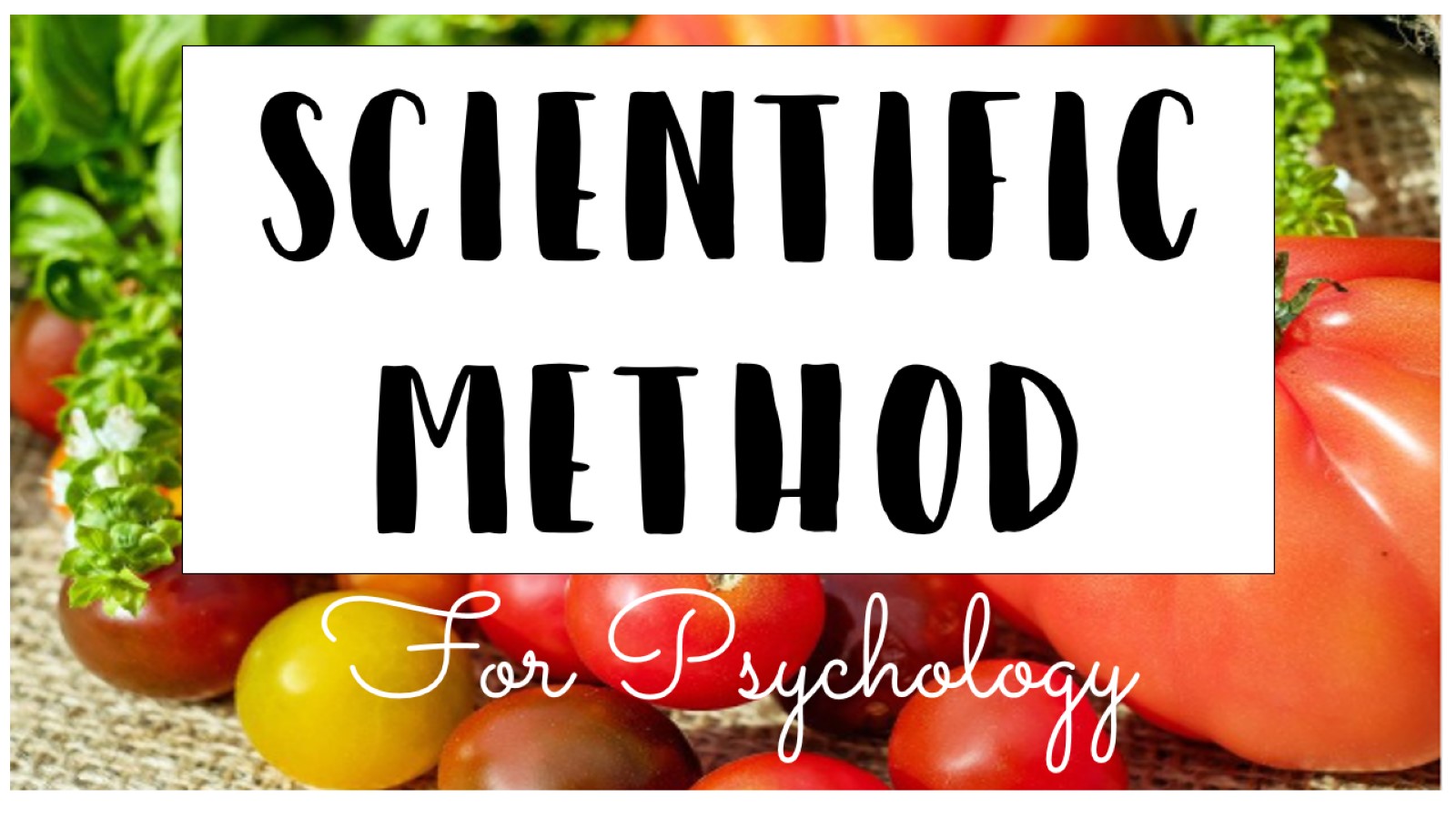 Scientific Method
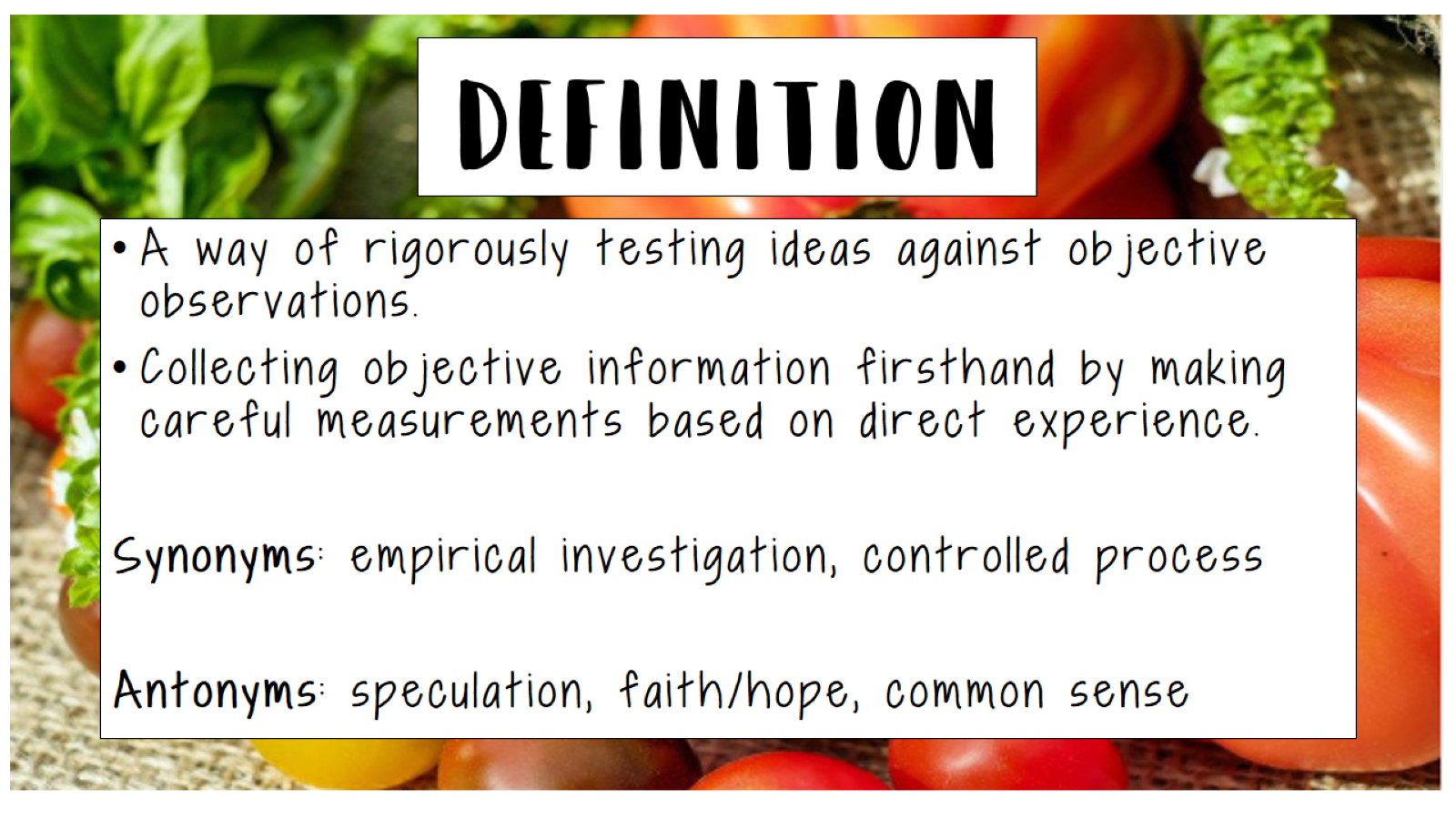 Definition
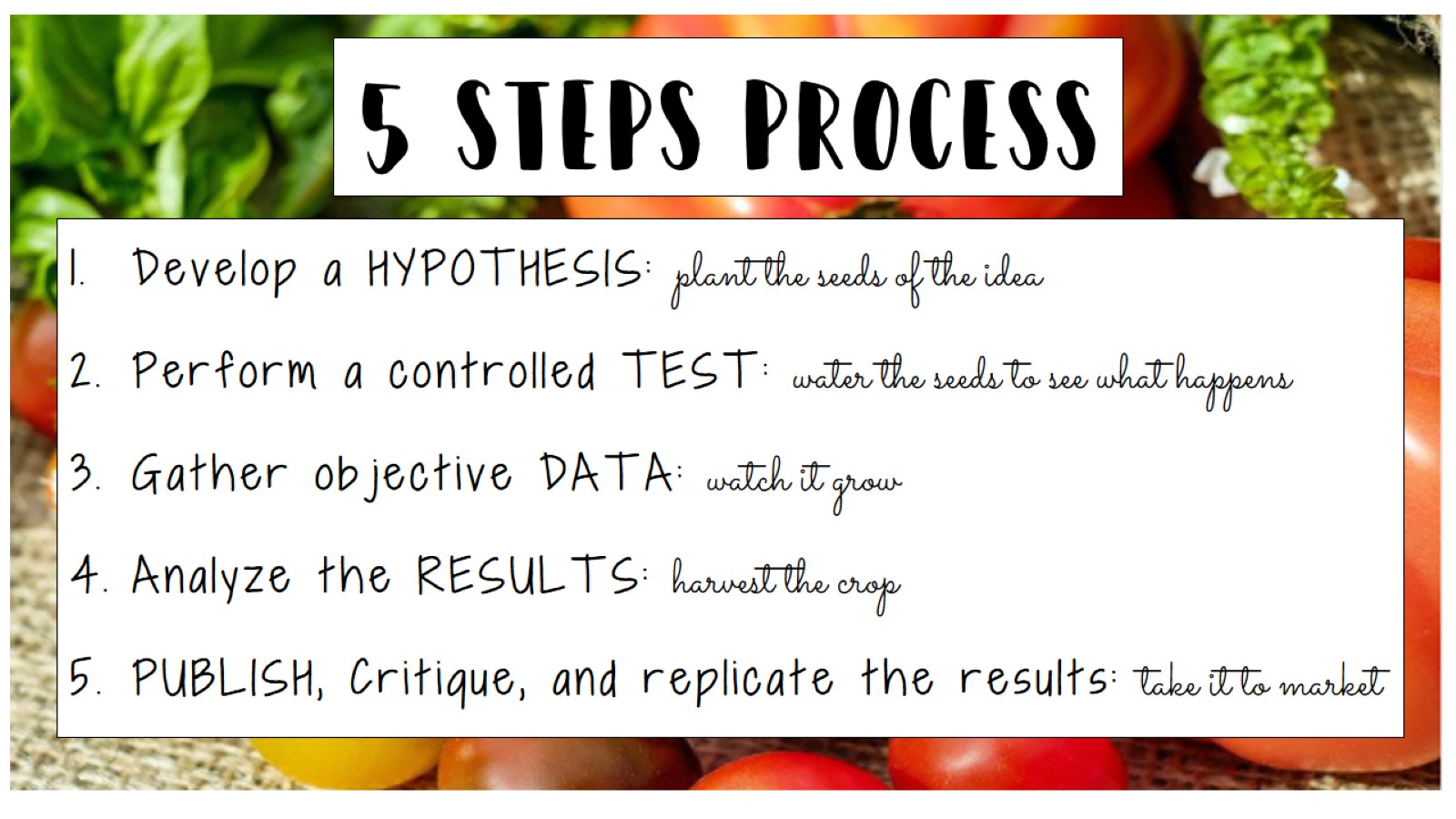 5 Steps Process
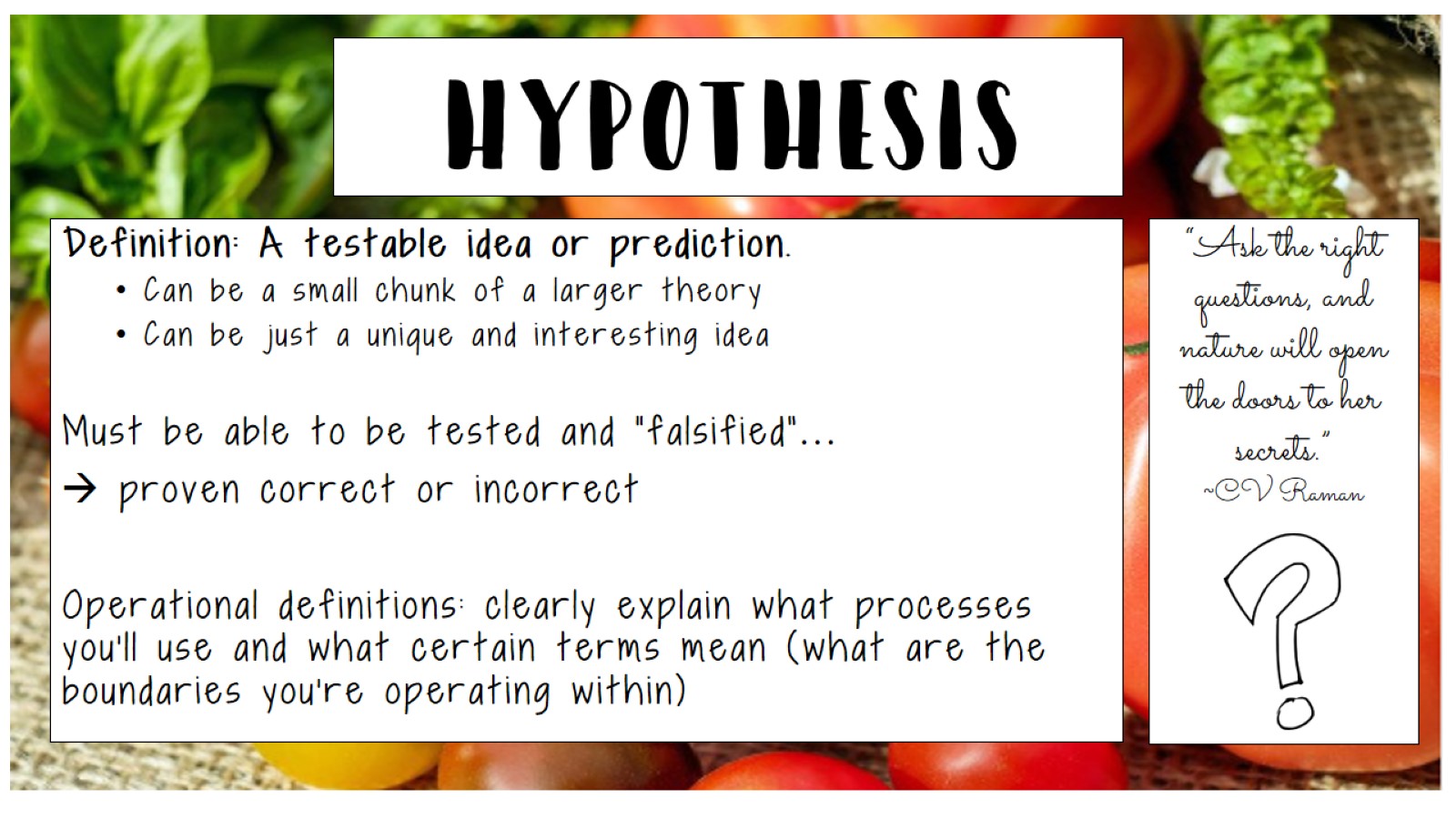 hypothesis
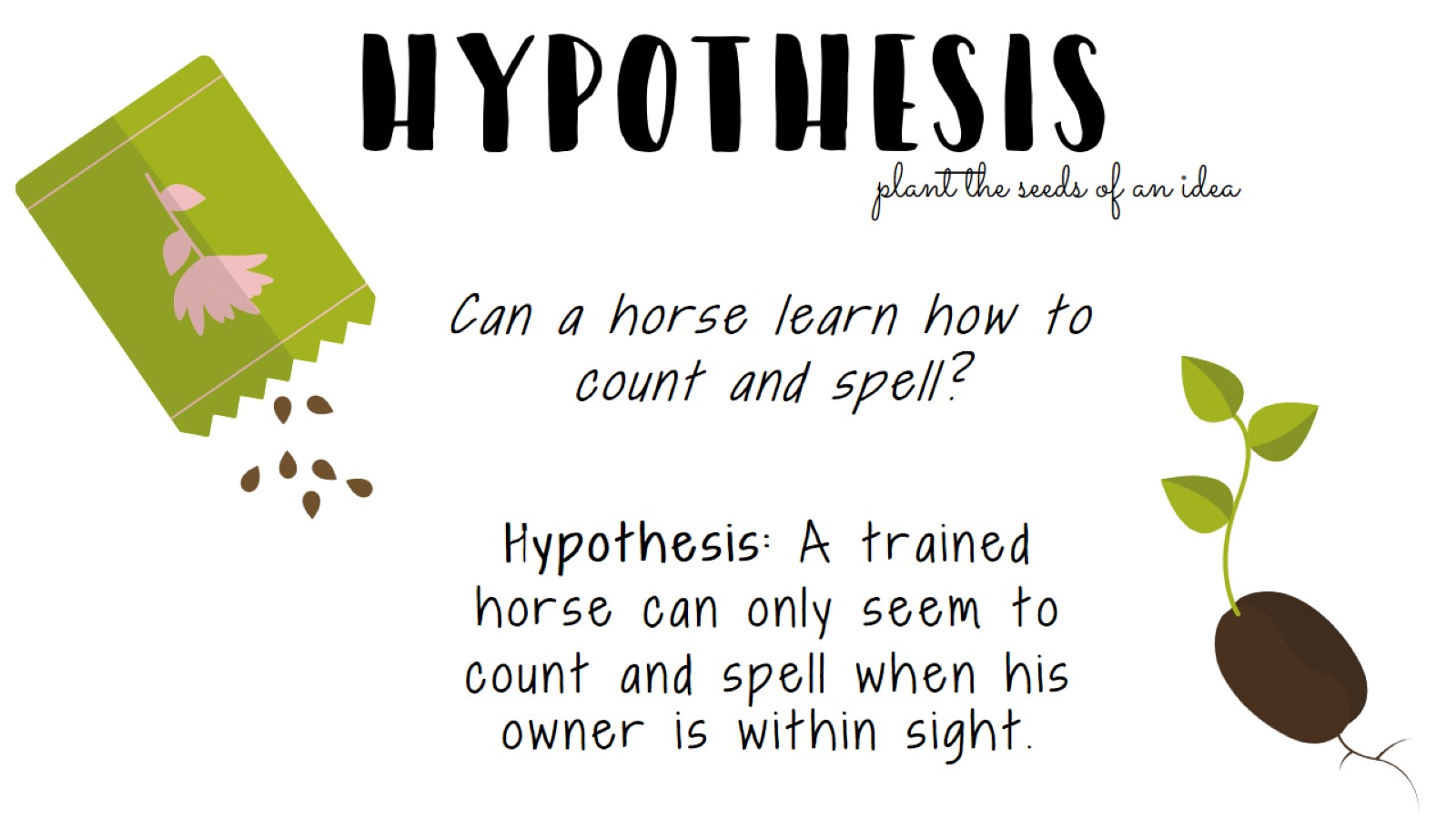 hypothesis
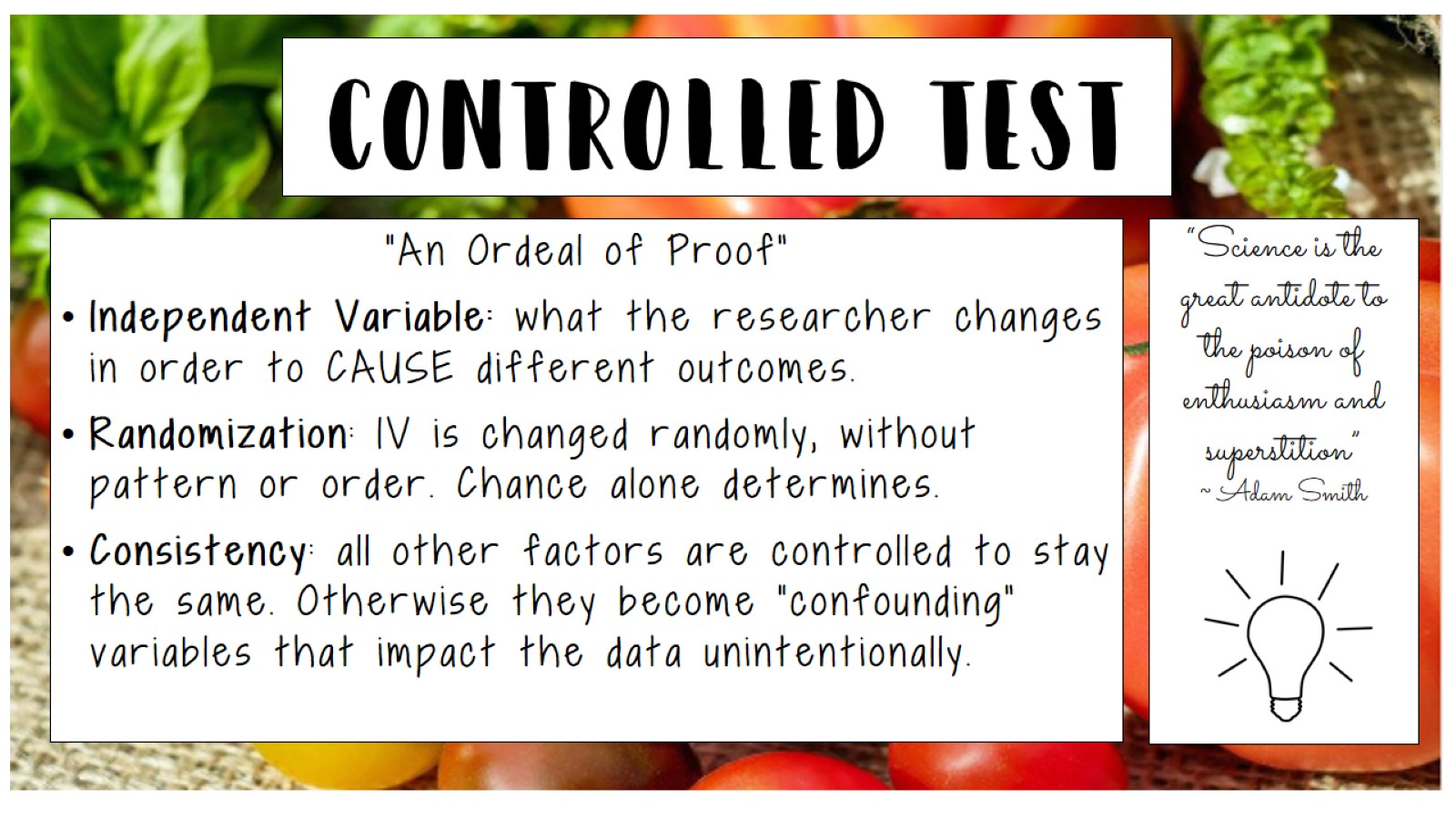 Controlled Test
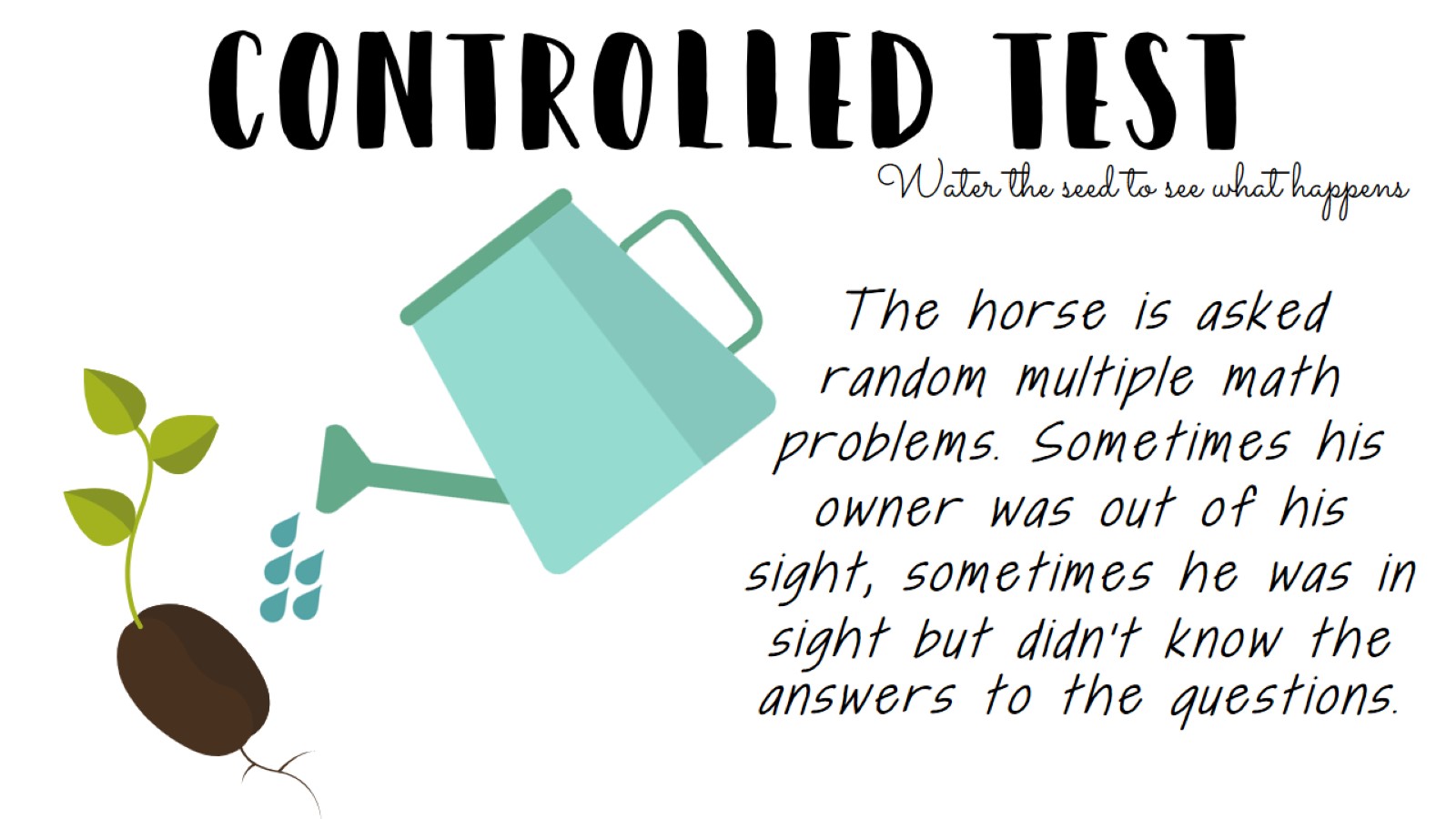 Controlled Test
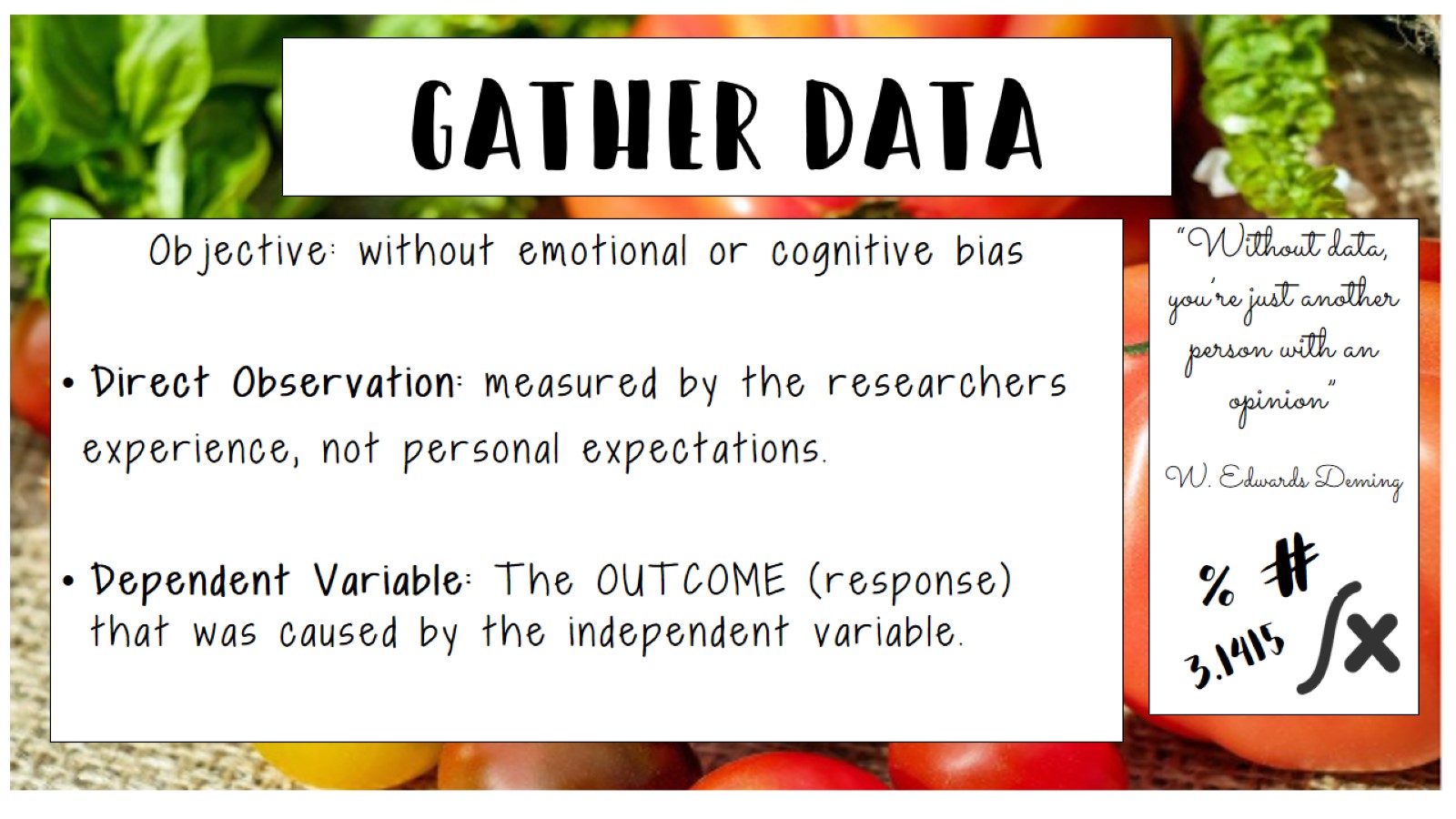 Gather Data
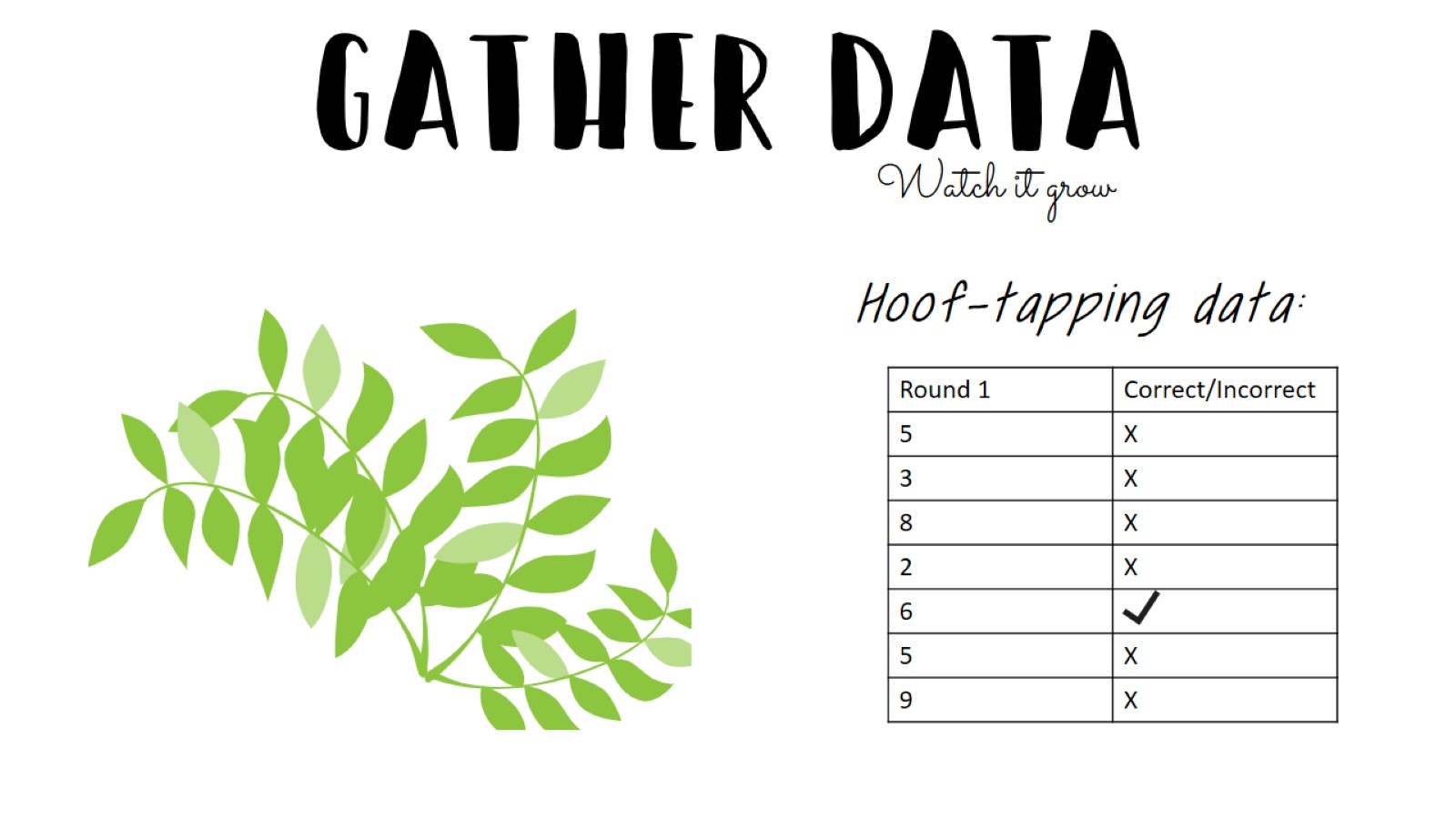 Gather Data
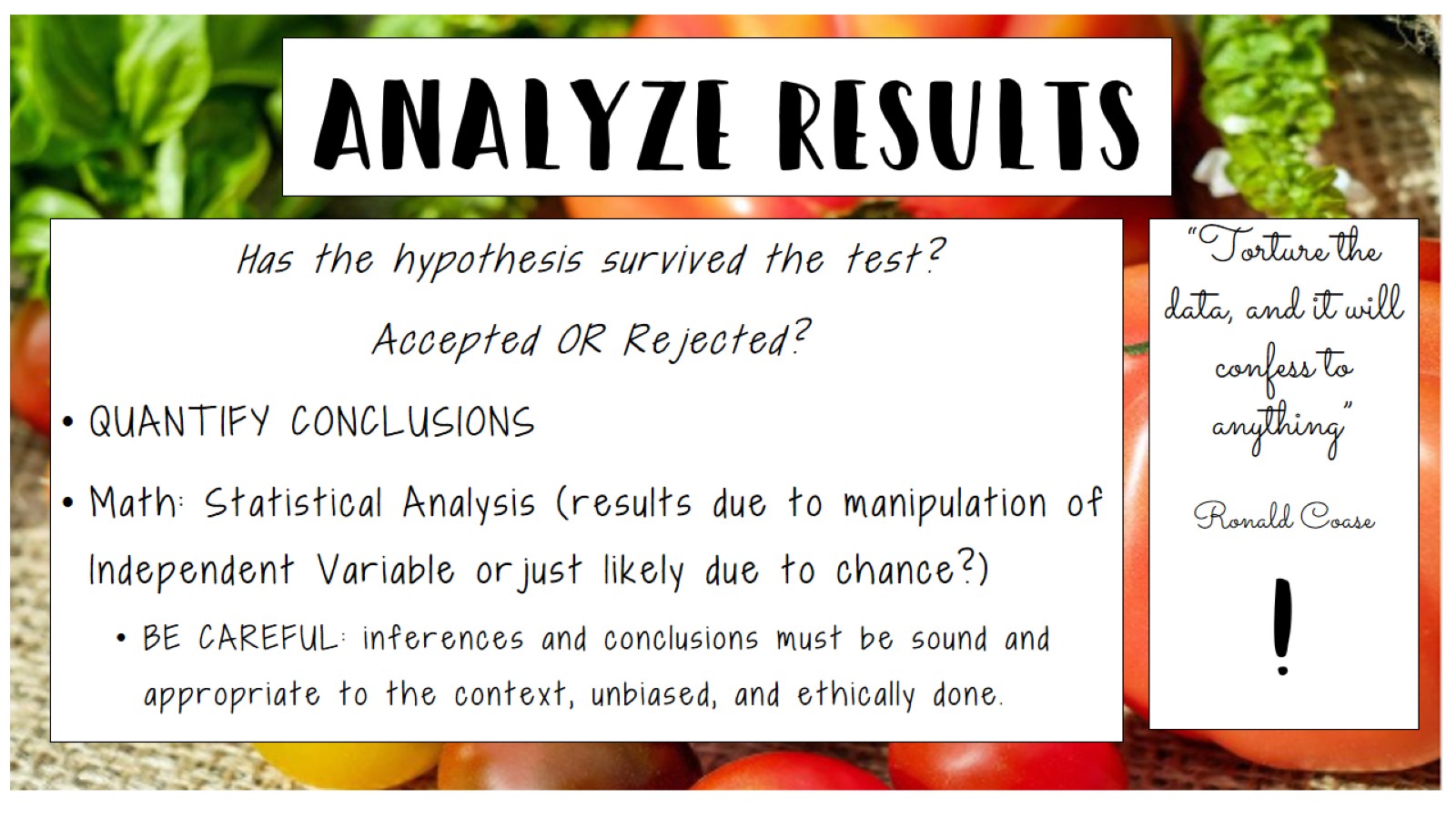 Analyze results
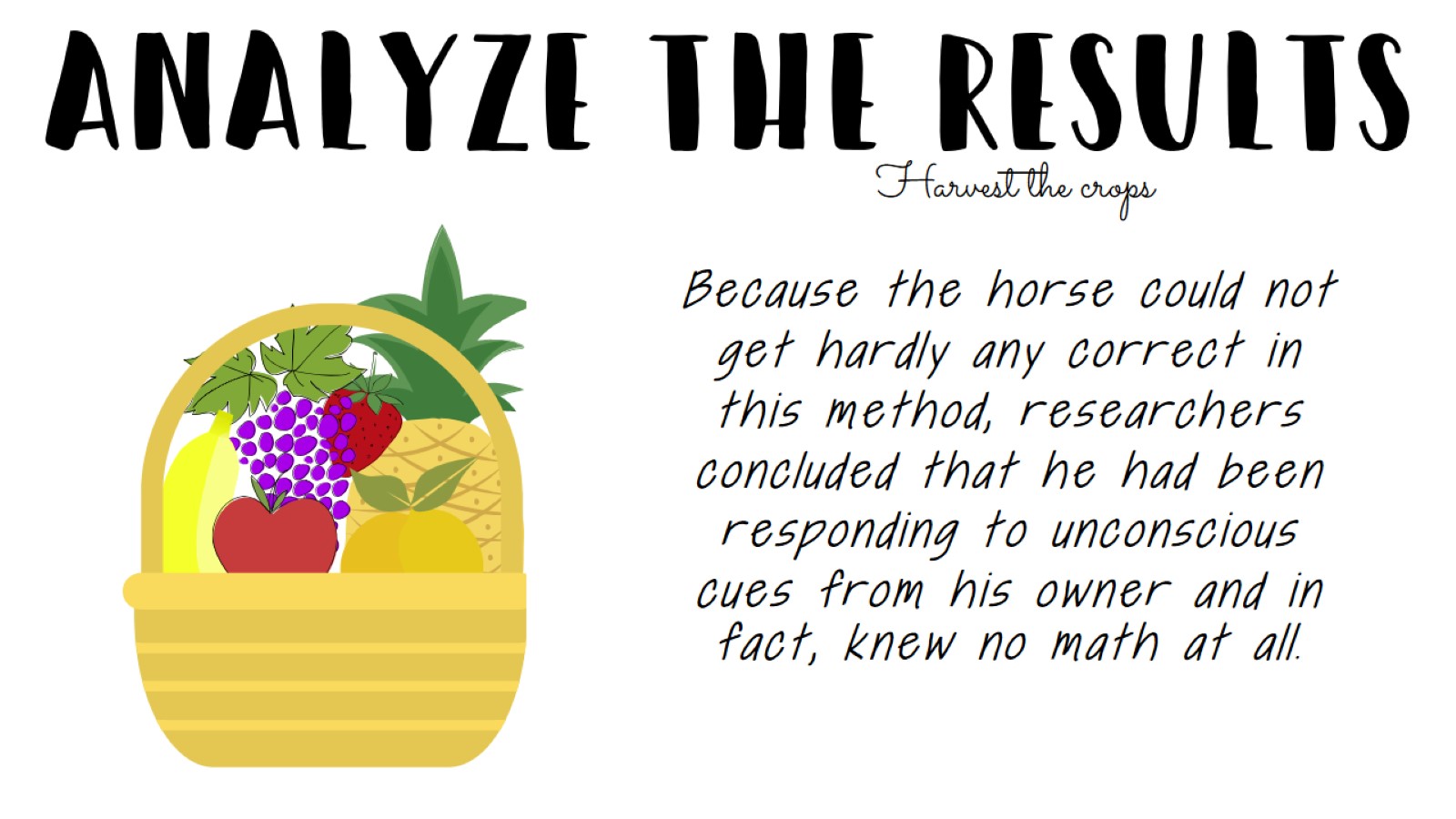 Analyze the results
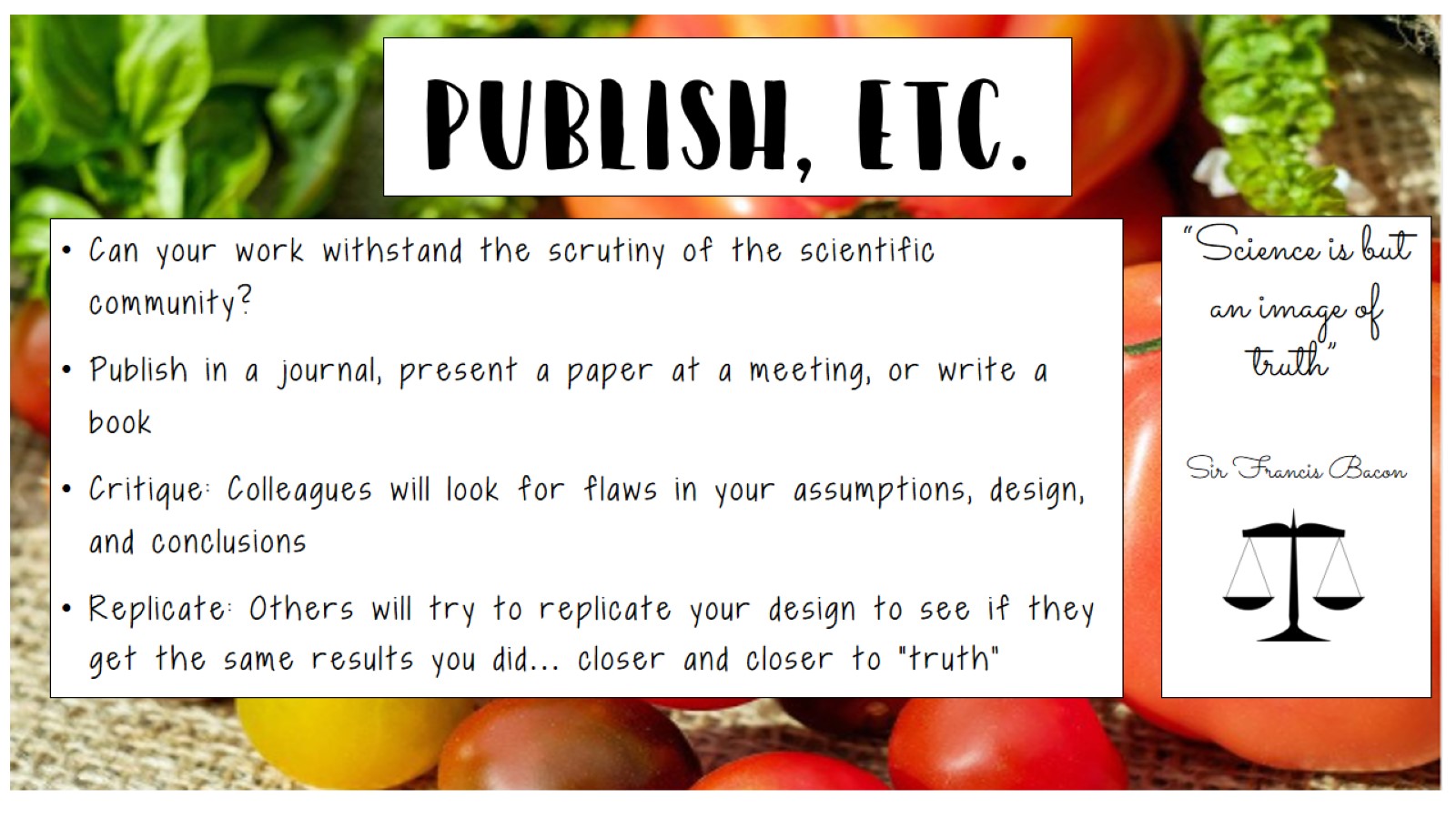 PUBLISH, etc.
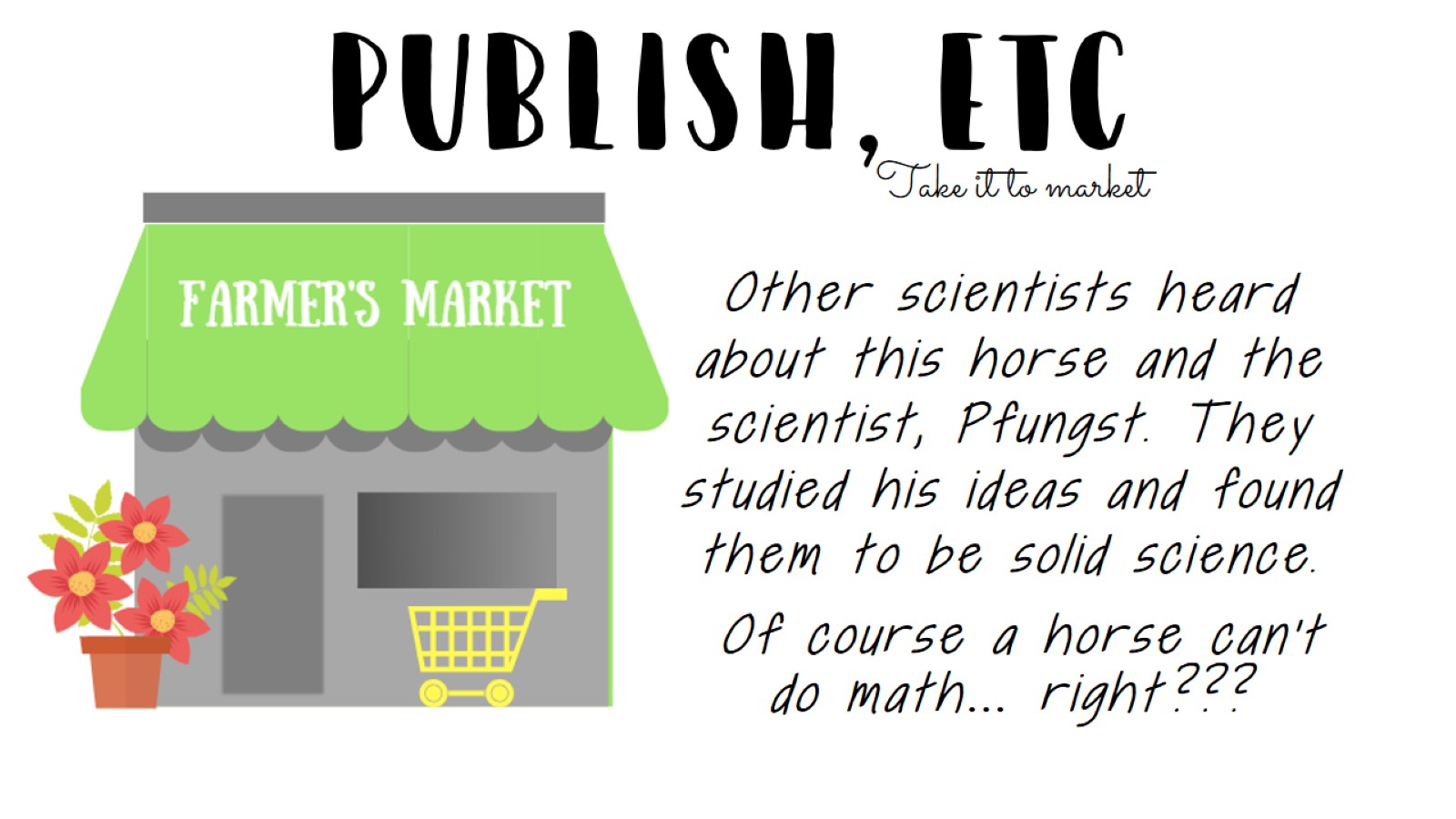 Publish, etc
Applying what we learned…
As a group, you are responsible for making a poster that highlights each step of the scientific process for your assigned psychological study. Be prepared to share your poster. 

Study for each group:
Asch’s Conformity Study
Milgram’s Obedience Study
The Stanford Prison Experiment
Pavlov’s Classical Conditioning Study
The Little Albert Study
Bandura’s Observational Learning Study